PDCWG Report to ROS 

Chair: Chad Mulholland, NRG
Vice Chair: N/A

ROS
June 5th, 2025
Report Overview & Notes
Report Overview
Meeting Minutes
RTCB Telemetry for Resources with Power Augmentation Capacity
NPRR1278 - Establishing Advanced Grid Support Service as an Ancillary Service	

BAL-001-TRE-2 FMEs and IMFR
1 FME in the month of April
FME was on 4/24, @ 01:03
197 units were evaluated for frequency response, and 173 of those evaluated posted passing scores (87.8% passing)
Most of the units that did not pass were ESRs

Frequency Control Report
Frequency Measurable Events Performance
Interconnection Minimum Frequency Response (IMFR) Performance
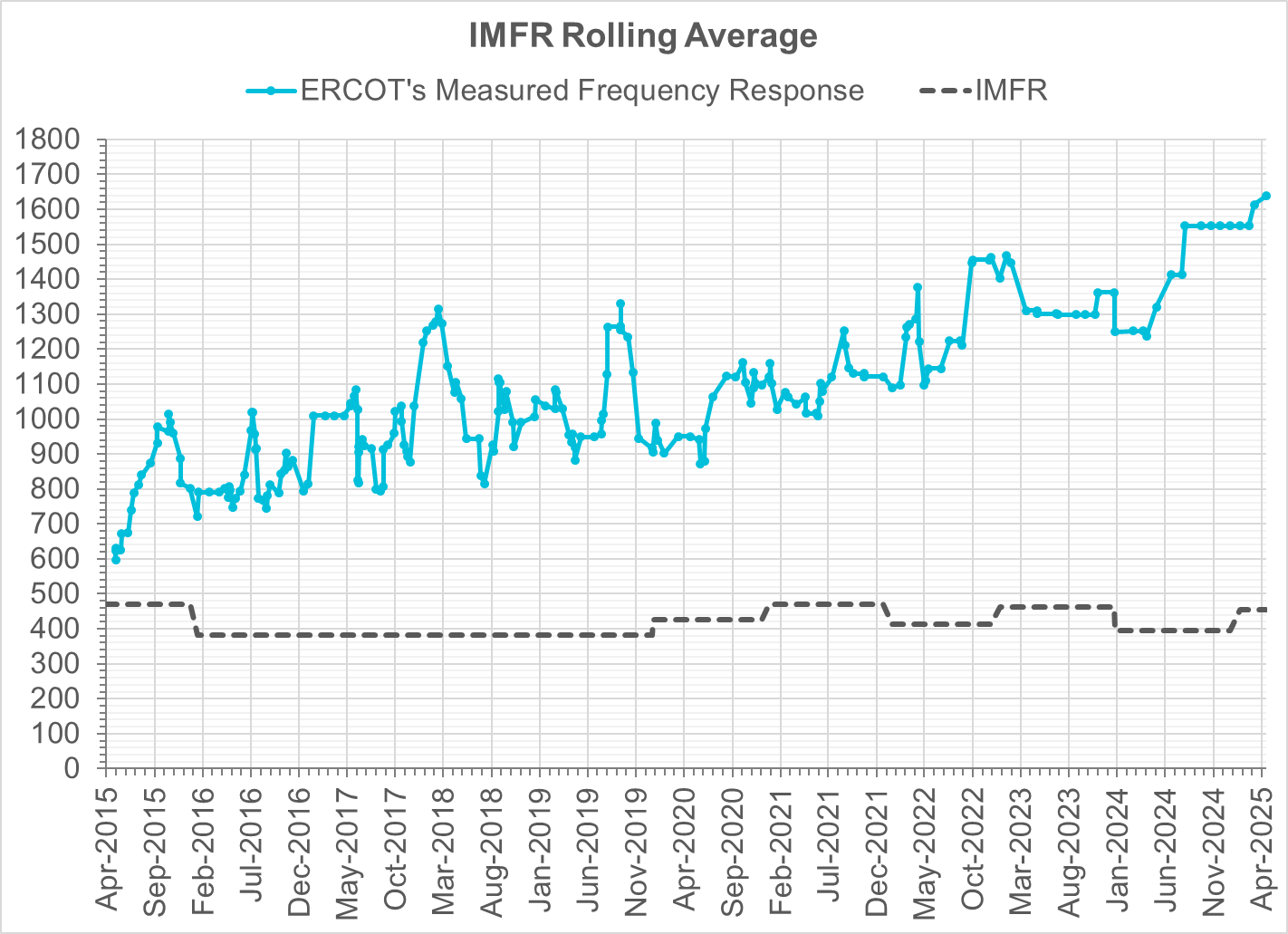 IMFR Performance currently
 1638.33 MW/0.1HZ
Frequency Response Obligation (FRO): 455 MW/0.1 Hz
Questions?
March 2025
Frequency Control Report
CPS1 Performance
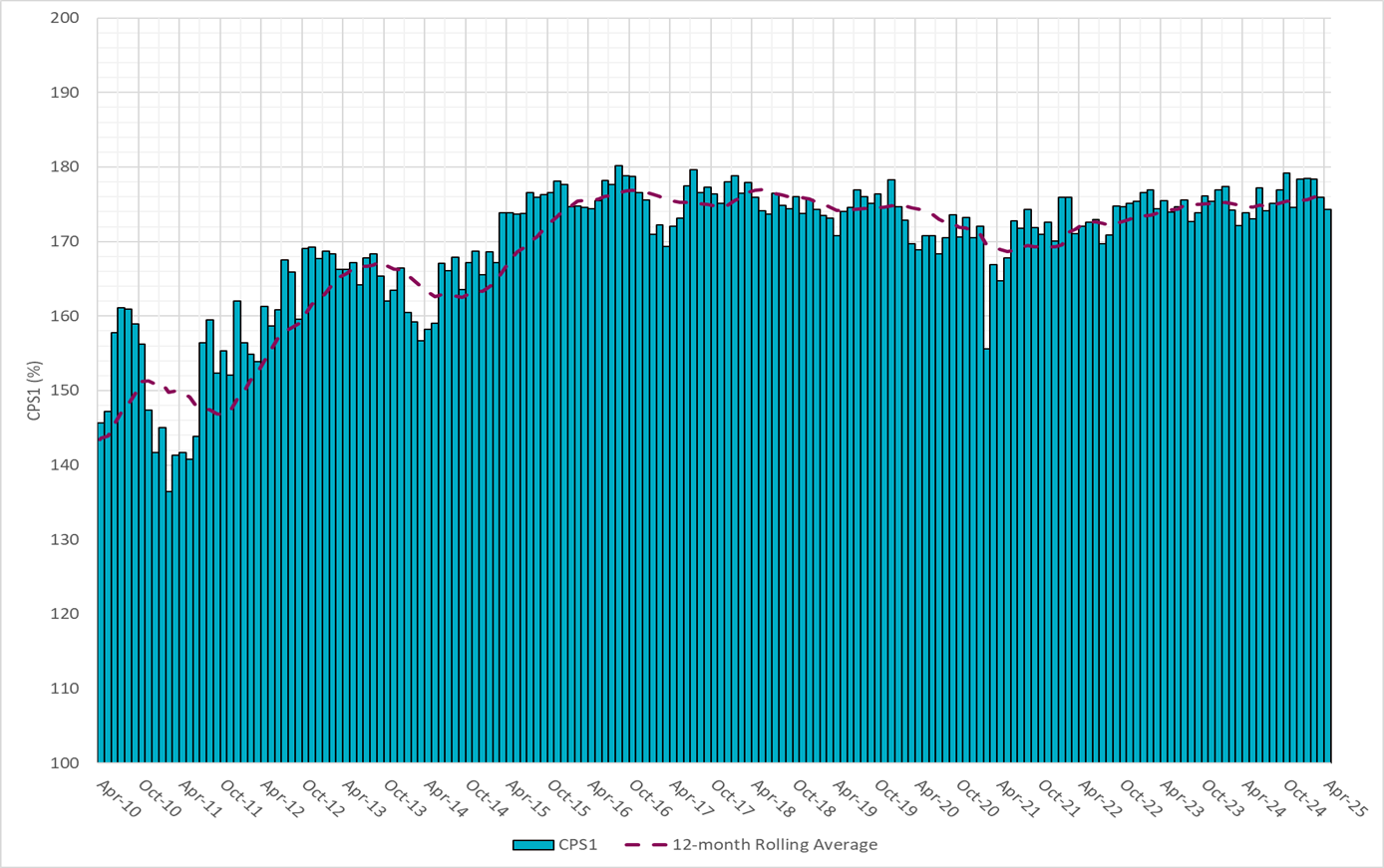 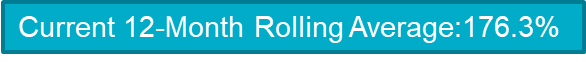 RMS1 Performance of ERCOT Frequency
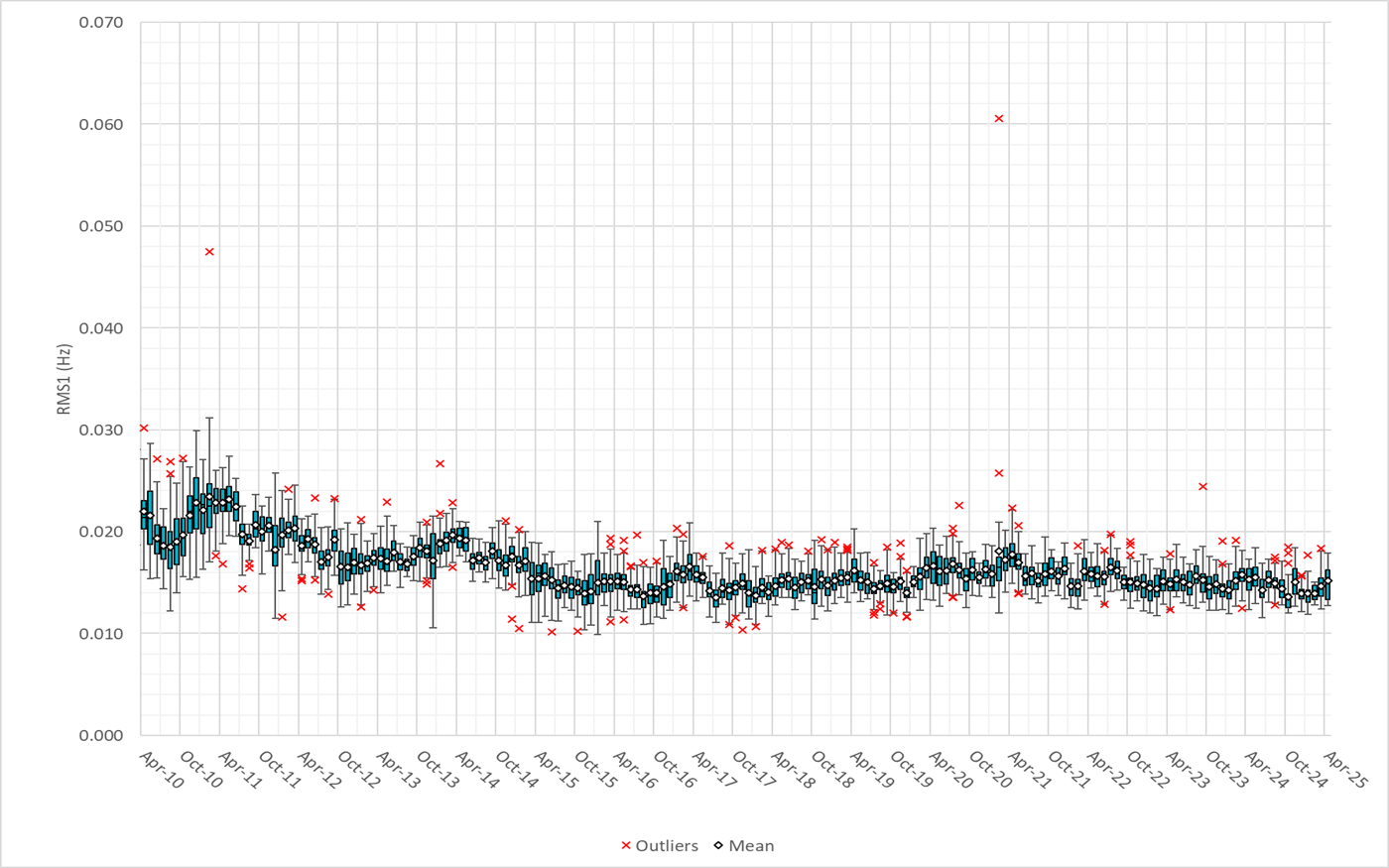 [Speaker Notes: 15.15 mHz on avg for April 2025]
Frequency Profile Analysis
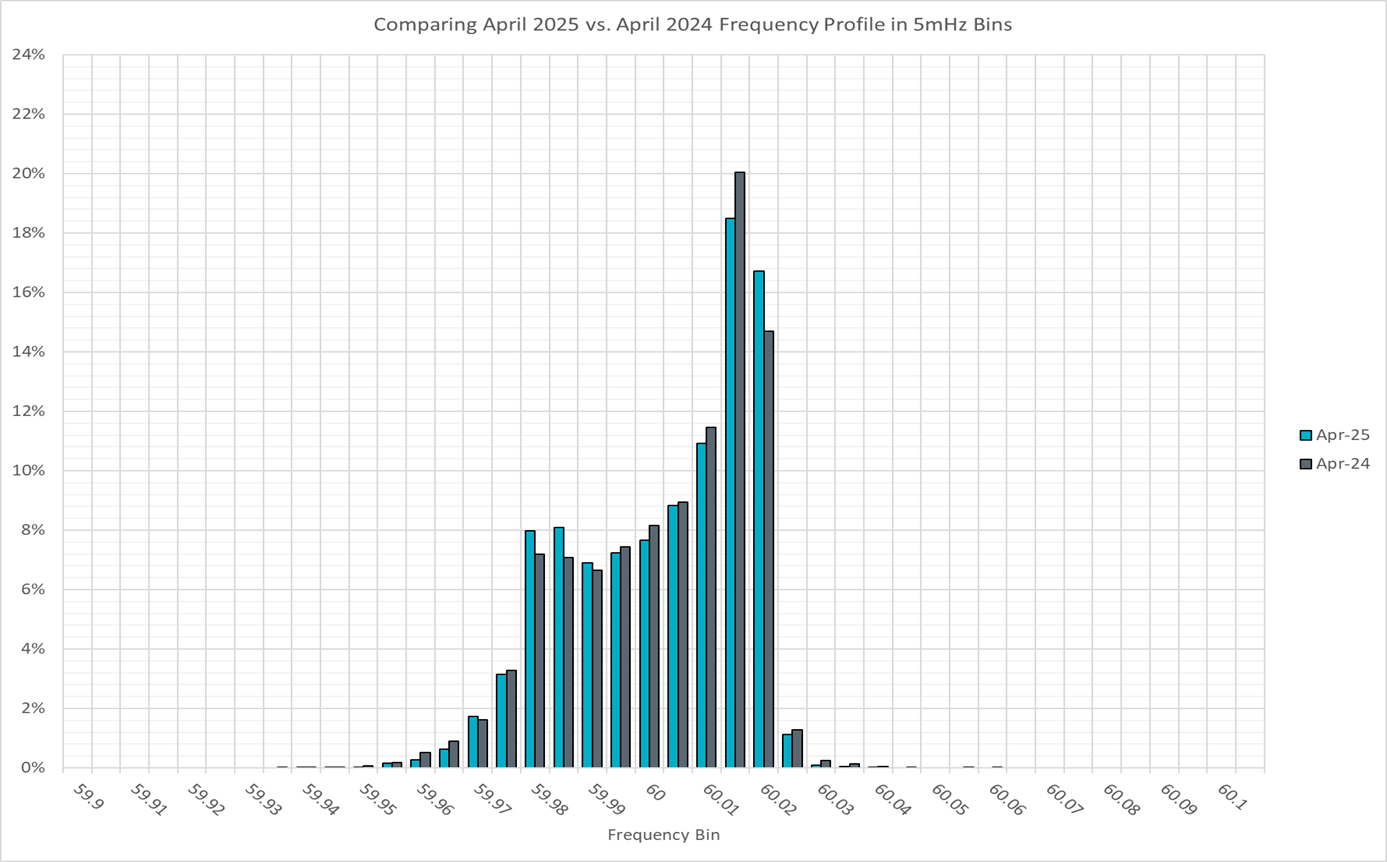 Time Error Corrections
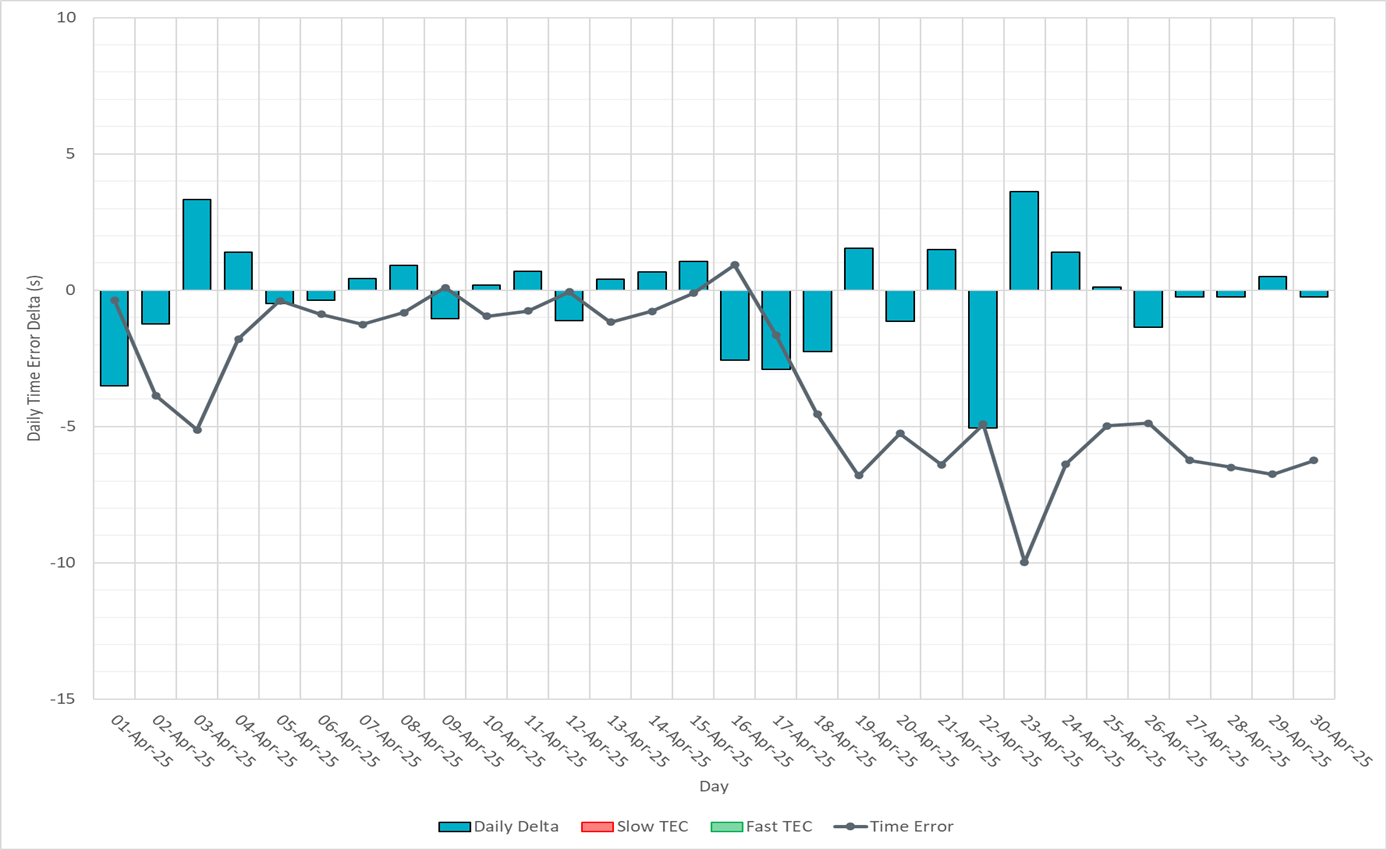 ERCOT Total Energy
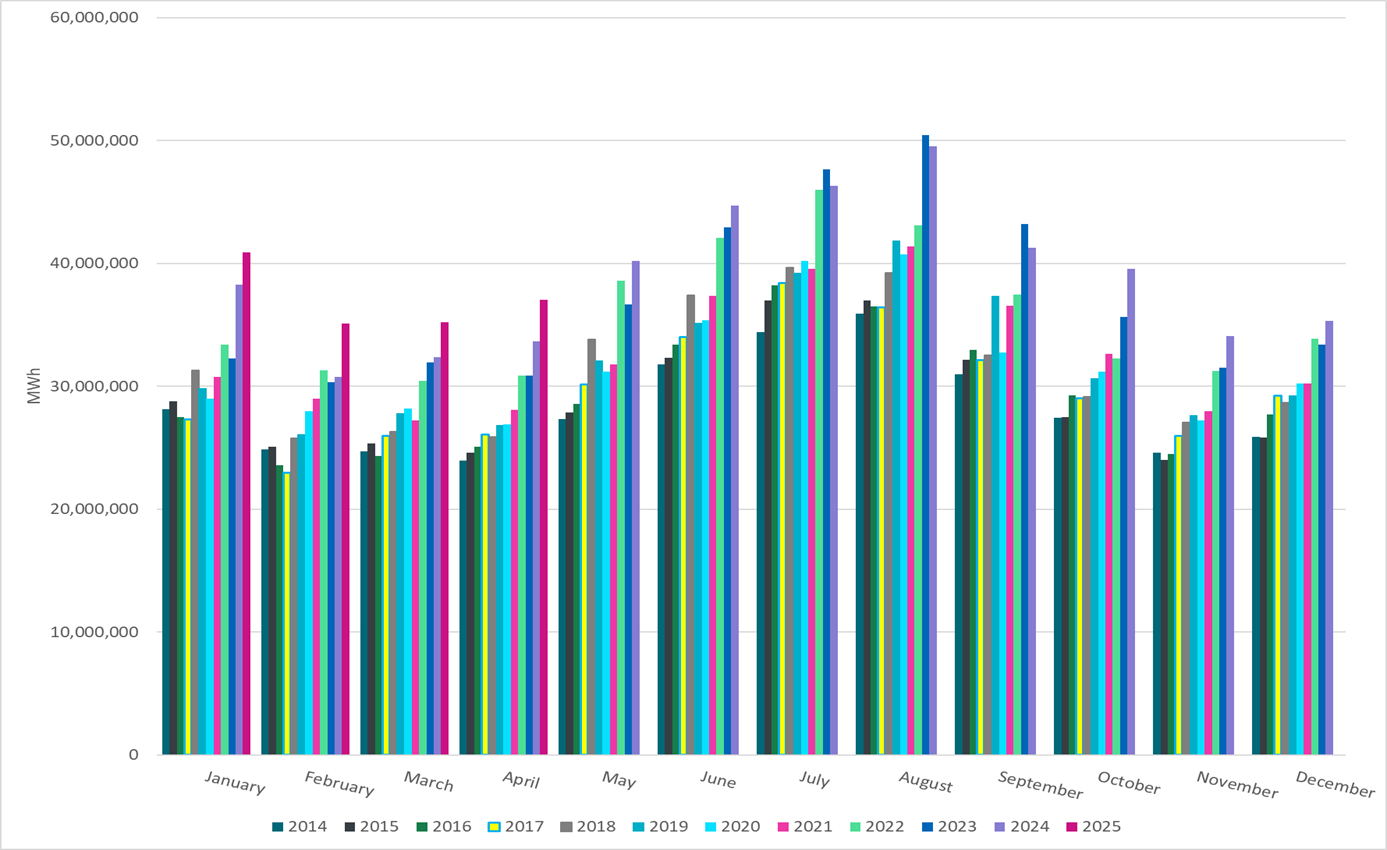 [Speaker Notes: 37,021,744 MWh]
ERCOT Total Energy from Wind Generation
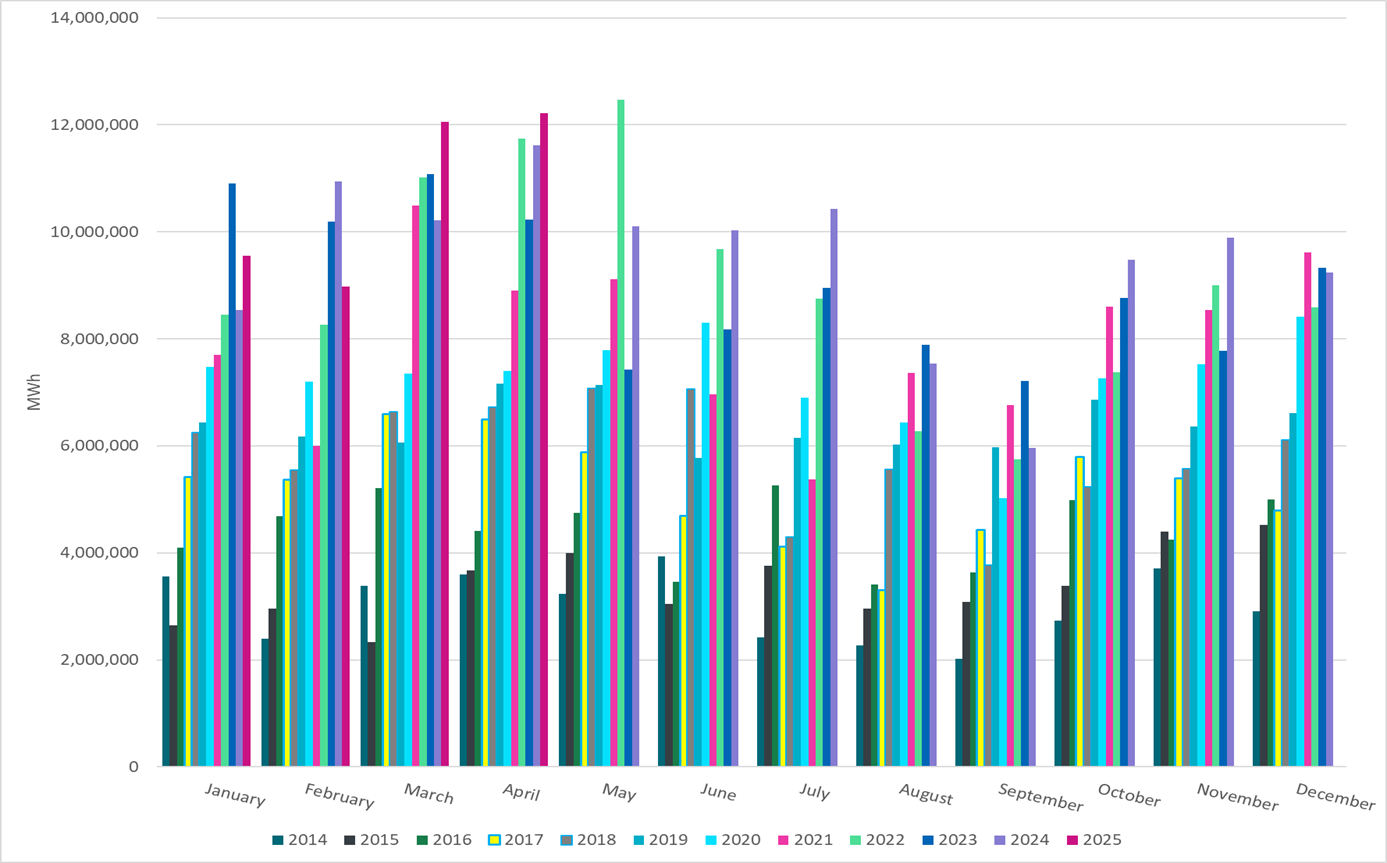 [Speaker Notes: 12,222,012 MWh]
ERCOT % Energy from Wind Generation
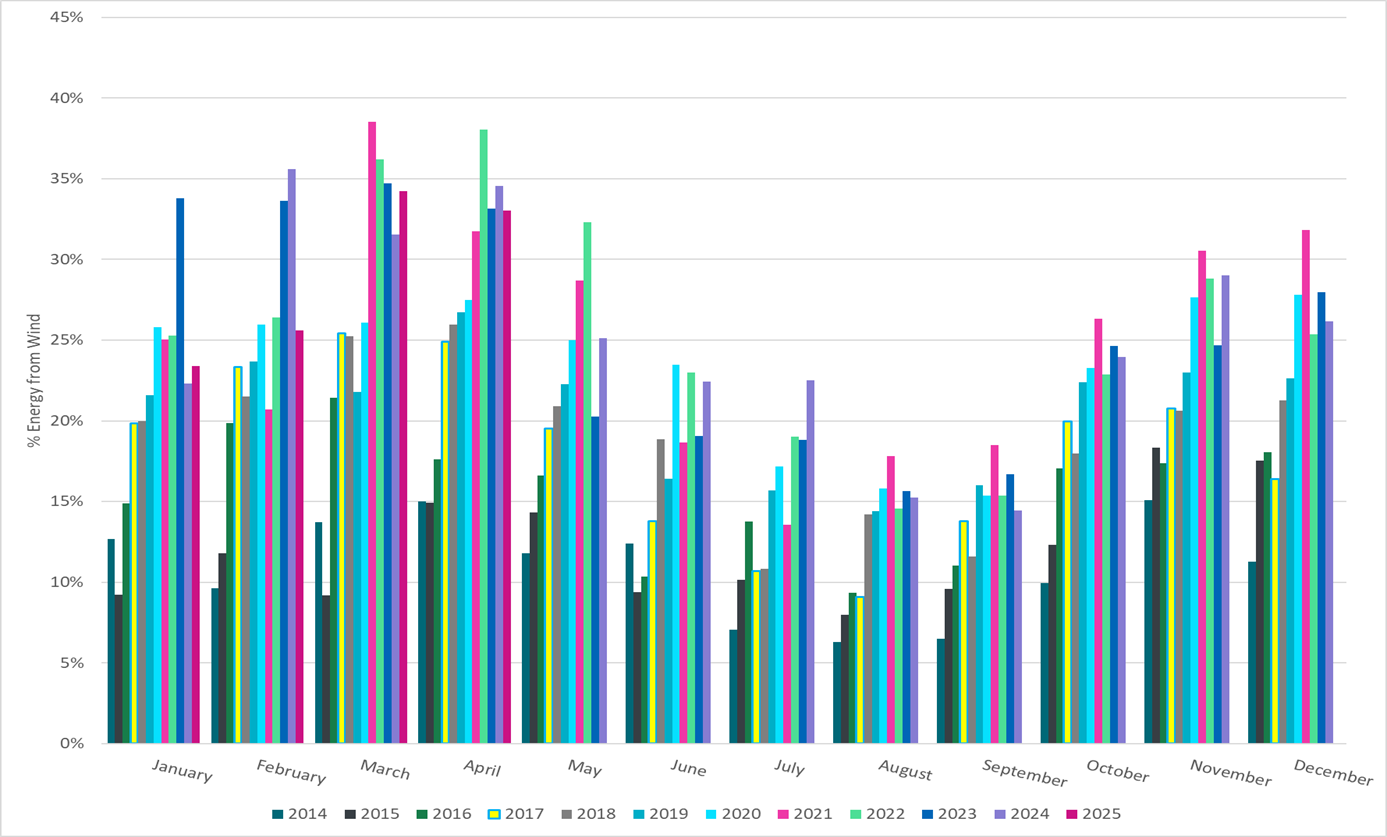 [Speaker Notes: 33.01% of total energy was provided by wind generation]
ERCOT Total Energy from Solar Generation
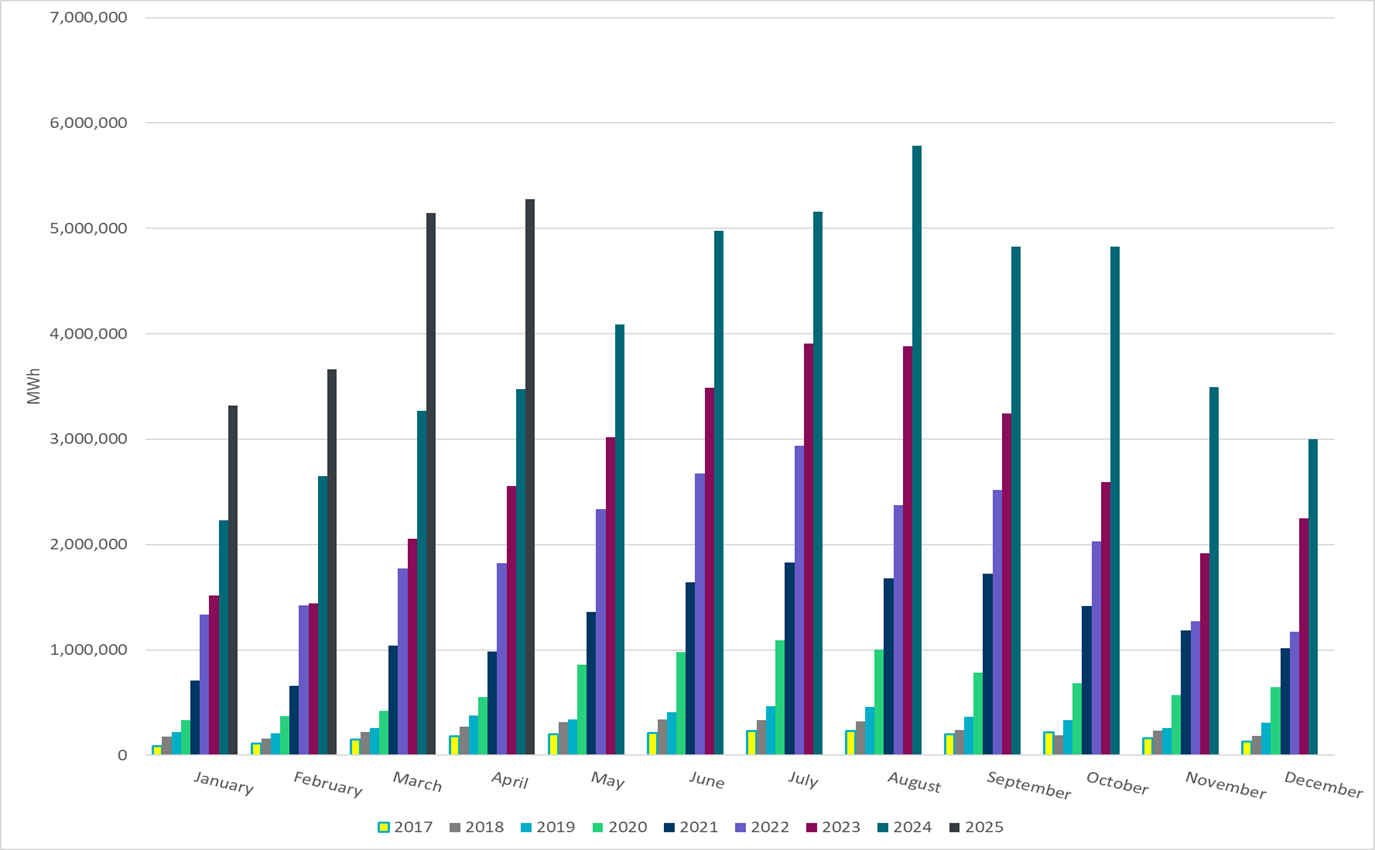 [Speaker Notes: 5,274,477 MWh]
ERCOT % Energy from Solar Generation
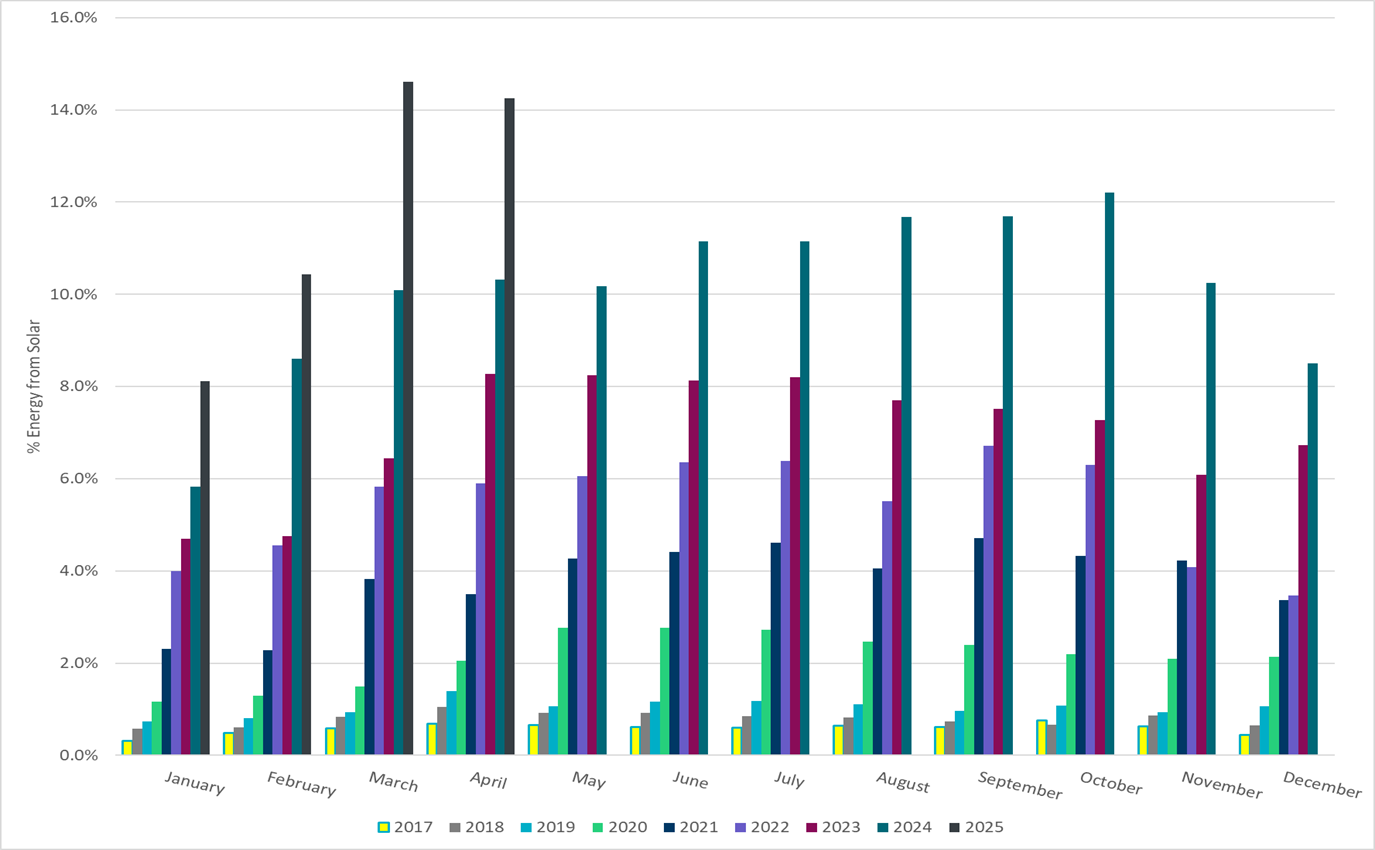 [Speaker Notes: 14.25% of total energy was provided by solar generation]
ERCOT Daily Minimum System Inertia
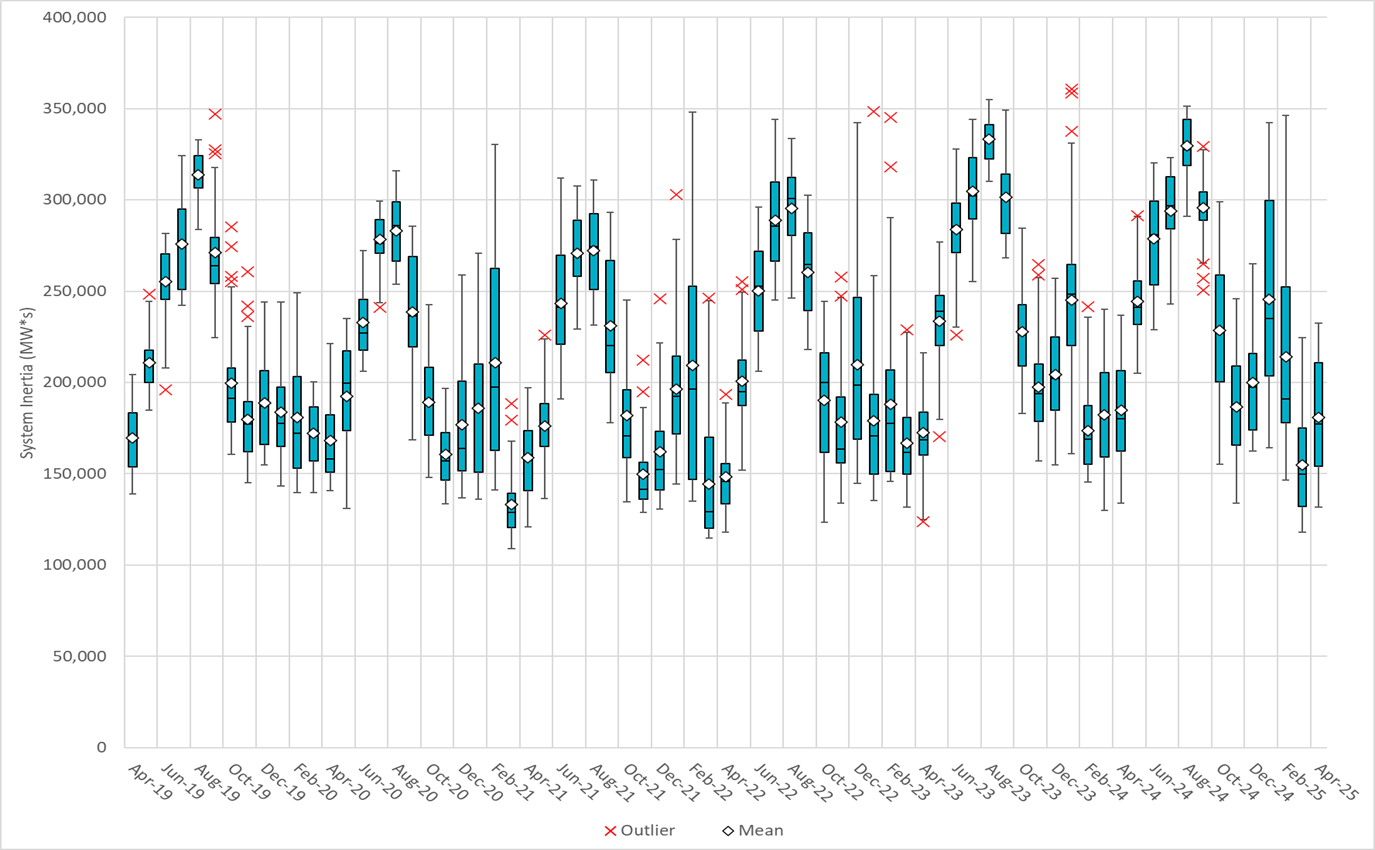 [Speaker Notes: Minimum Inertia in April 2025 = 131, 659  MW*s  on April 12th  
Historical Overall Minimum was 109,029 MW*s on 3/22/2021
April Data: 
Mean: 180,981 MW*s
Max: 232,434 MW*s  on April 25th 
Min: 131, 659 MW*s  on April 12th]
ERCOT Inertia Trend
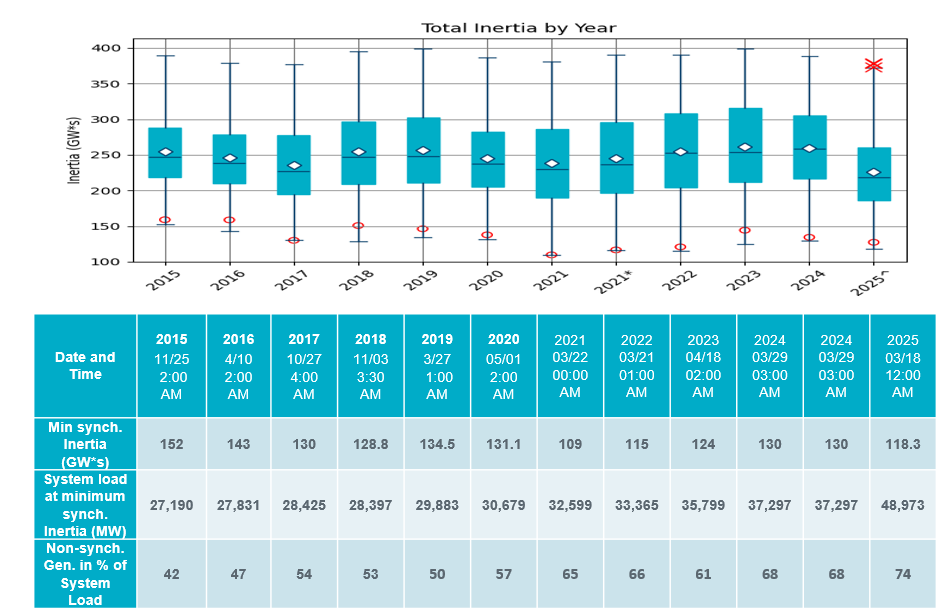 [Speaker Notes: Summary of ERCOT inertia for the previous 10 years. Lowest inertia this year was on March 18th.  
For each box, the central mark (red line) is the median, the edges of the box (in blue) are the 25th and 75th percentiles, the whiskers correspond to +/- 2.7 sigma (i.e., represent 99.3% coverage, assuming the data are normally distributed. The corresponding lowest inertia in each year is given in the table. 
The circle on each boxplot is showing inertia during time when highest portion of load was served by wind/solar generation in that year.]